师恩似海 恩师难忘
Shien As The Sea Teacher Unforgettable
目录
contents
添加标题文字
01
点击输入详细内容，添加你的论文内容。点击输入详细内容。
添加标题文字
02
点击输入详细内容，添加你的论文内容。点击输入详细内容。
添加标题文字
03
点击输入详细内容，添加你的论文内容。点击输入详细内容。
添加标题文字
04
点击输入详细内容，添加你的论文内容。点击输入详细内容。
01
添加标题文字
此部分内容作为文字排版占位显示 （建议使用主题字体）
添加标题文字内容
请替换文字内容
请替换文字内容
请替换文字内容
请替换文字内容
请替换文字内容
请替换文字内容，添加相关标题，修改文字内容，也可以直接复制你的内容到此。请替换文字内容，添加相关标题，
请替换文字内容，添加相关标题，修改文字内容，也可以直接复制你的内容到此。请替换文字内容，添加相关标题，
请替换文字内容，添加相关标题，修改文字内容，也可以直接复制你的内容到此。请替换文字内容，添加相关标题，
请替换文字内容，添加相关标题，修改文字内容，也可以直接复制你的内容到此。请替换文字内容，添加相关标题，
请替换文字内容，添加相关标题，修改文字内容，也可以直接复制你的内容到此。请替换文字内容，添加相关标题，
请替换文字内容，添加相关标题，修改文字内容，也可以直接复制你的内容到此。请替换文字内容，添加相关标题，请替换文字内容，添加相关标题，修改文字内容，也可以直接复制你的内容到此。请替换文字内容，添加相关标题，
添加标题文字内容
完成项目之一
点击增加文本点击增加文本
点击增加文本点击增加文本
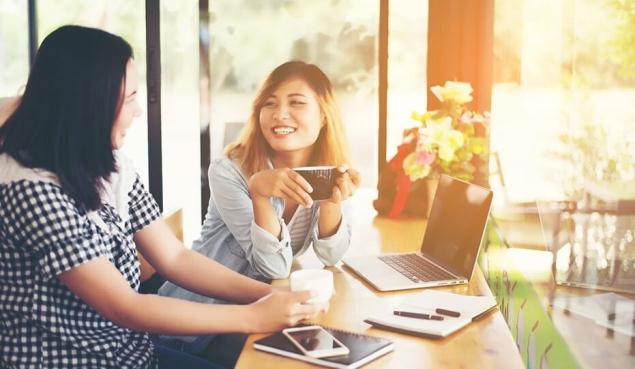 完成项目之一
点击增加文本点击增加文本
点击增加文本点击增加文本
完成项目之一
点击增加文本点击增加文本
点击增加文本点击增加文本
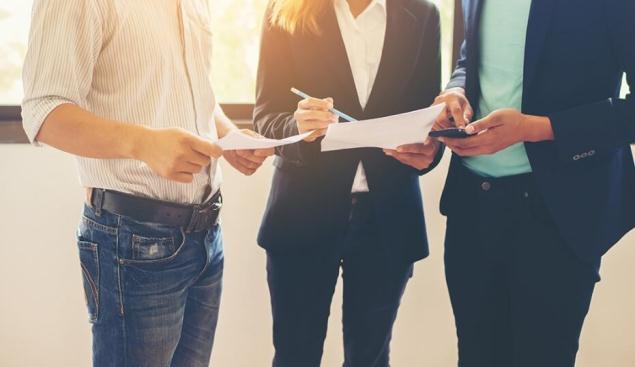 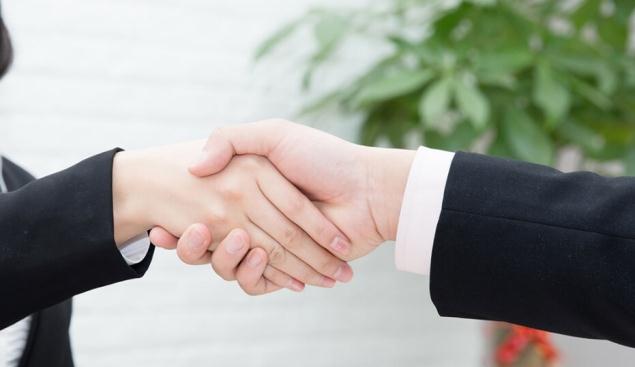 添加标题文字内容
输入标题文字
请替换文字内容，添加相关标题，修改文字内容，也可以直接复制你的内容到此。请替换文字内容，添加相关标题，
输入标题文字
输入标题文字
请替换文字内容，添加相关标题，修改文字内容，也可以直接复制你的内容到此。请替换文字内容，添加相关标题，
请替换文字内容，添加相关标题，修改文字内容，也可以直接复制你的内容到此。请替换文字内容，添加相关标题，
输入标题文字
请替换文字内容，添加相关标题，修改文字内容，也可以直接复制你的内容到此。请替换文字内容，添加相关标题，
添加标题文字内容
添加标题文字
在此录入上述图表的综合描述说明，在此录入上述图表的综合描述说明。在此录入上述图表的综合描述说明，在此录入上述图表的综合描述说明。在此录入上述图表的综合描述说明，在此录入上述图表的综合描述说明。
在此录入上述图表的综合描述说明，在此录入上述图表的综合描述说明。在此录入上述图表的综合描述说明，在此录入上述图表的综合描述说明。
添加标题文字内容
在此录入上述图表的综合描述说明，在此录入上述图表的综合描述说明。
认知度
转换度
在此录入上述图表的综合描述说明，在此录入上述图表的综合描述说明。
说服度
在此录入上述图表的综合描述说明，在此录入上述图表的综合描述说明。
02
添加标题文字
此部分内容作为文字排版占位显示 （建议使用主题字体）
添加标题文字内容
请替换文字内容，添加相关标题，修改文字内容，也可以直接复制你的内容到此。请替换文字内容，添加相关标题，
请替换文字内容，添加相关标题，修改文字内容，也可以直接复制你的内容到此。请替换文字内容，添加相关标题，
请替换文字内容
请替换文字内容
请替换文字内容
请替换文字内容
请替换文字内容，添加相关标题，修改文字内容，也可以直接复制你的内容到此。请替换文字内容，添加相关标题，
请替换文字内容，添加相关标题，修改文字内容，也可以直接复制你的内容到此。请替换文字内容，添加相关标题，
添加标题文字内容
单击添加标题
通过对绩效结果的反馈，总结绩效达成的经验，找出绩效未能有效达成的原因，为以后更好地完成工作打下基础。
绩效管理的最终目的是改善绩效。在面谈过程中，针对下属未能有效完成的绩效计划，主管应该和下属一起分析绩效不佳的原因，并设法帮助下属提出具体的绩效改进措施。
添加标题
添加标题
添加标题
添加标题
行为表现，比如工作态度、工作能力等，对工作态度和工作能力的关注可以帮助下属更好地完善自己，并提高员工的技能，也有助于帮助员工进行职业生涯规划。
结合上一绩效周期的绩效计划完成情况，并结合下属新的工作任务，和下属一起提出下一绩效周期中的新的工作目标和工作标准，这实际上是帮助下属一起制定新的绩效计划。
添加标题文字内容
标题文字添加
标题文字添加
标题文字添加
标题文字添加
在此录入上述图表的综合描述说明，在此录入上述图表的综合描述说明。
在此录入上述图表的综合描述说明，在此录入上述图表的综合描述说明。
在此录入上述图表的综合描述说明，在此录入上述图表的综合描述说明。
在此录入上述图表的综合描述说明，在此录入上述图表的综合描述说明。
添加标题文字内容
添加标题文字
在此录入上述图表的综合描述说明，在此录入上述图表的综合描述说明。
添加标题文字
在此录入上述图表的综合描述说明，在此录入上述图表的综合描述说明。
03
添加标题文字
此部分内容作为文字排版占位显示 （建议使用主题字体）
添加标题文字内容
请在此处输入您的文本
请在此处输入您的文本
请在此处输入您的文本
请在此处输入您的文本
请在此处输入您的文本
请在此处输入您的文本
请在此处输入您的文本
请在此处输入您的文本
请在此处输入您的文本
请在此处输入您的文本
请在此处输入您的文本
请在此处输入您的文本
添加标题文字内容
01
添加标题
添加标题
请在此输入详细的文字介绍信息，表达图表的含义。
请在此输入详细的文字介绍信息，表达图表的含义。
02
03
添加标题
请在此输入详细的文字介绍信息，表达图表的含义。
添加标题
请在此输入详细的文字介绍信息，表达图表的含义。
04
添加标题文字内容
点击添加标题
点击添加标题
在此录入上述图表的综合描述说明，在此录入上述图表的综合描述说明。
在此录入上述图表的综合描述说明，在此录入上述图表的综合描述说明。
点击添加标题
点击添加标题
点击添加标题
在此录入上述图表的综合描述说明，在此录入上述图表的综合描述说明。
在此录入上述图表的综合描述说明，在此录入上述图表的综合描述说明。
在此录入上述图表的描述说明，在此录入上述图表的描述说明。
添加标题文字内容
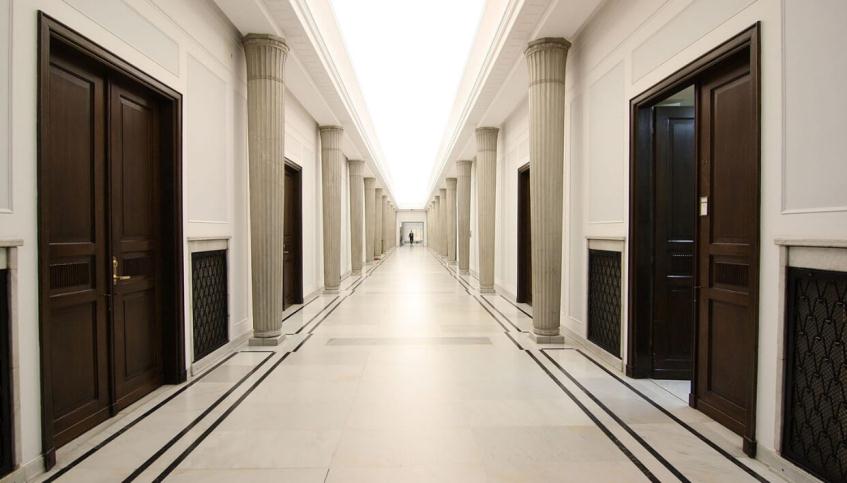 标题文字添加
标题文字添加
标题文字添加
在此录入上述图表的综合描述说明，在此录入上述图表的综合描述说明。
在此录入上述图表的综合描述说明，在此录入上述图表的综合描述说明。
在此录入上述图表的综合描述说明，在此录入上述图表的综合描述说明。
添加标题文字内容
01
点此添加文本点此添加文本点此添加文本点此添加文本点此添加文本点此添加文本点此添加文本点此添加文本
添加标题
点此添加文本点此添加文本点此添加文本点此添加文本点此添加文本点此添加文本点此添加文本点此添加文本
添加标题
04
添加标题文字
此部分内容作为文字排版占位显示 （建议使用主题字体）
添加标题文字内容
A
E
B
C
D
标题文字添加
标题文字添加
标题文字添加
标题文字添加
标题文字添加
在此录入上述图表的综合描述说明，在此录入上述图表的综合描述说明。
在此录入上述图表的综合描述说明，在此录入上述图表的综合描述说明。
在此录入上述图表的综合描述说明，在此录入上述图表的综合描述说明。
在此录入上述图表的综合描述说明，在此录入上述图表的综合描述说明。
在此录入上述图表的综合描述说明，在此录入上述图表的综合描述说明。
添加标题文字内容
86%
45%
62%
74%
标题文字添加
标题文字添加
标题文字添加
标题文字添加
在此录入上述图表的综合描述说明，在此录入上述图表的综合描述说明。
在此录入上述图表的综合描述说明，在此录入上述图表的综合描述说明。
在此录入上述图表的综合描述说明，在此录入上述图表的综合描述说明。
在此录入上述图表的综合描述说明，在此录入上述图表的综合描述说明。
添加标题文字内容
标题文字添加
标题文字添加
标题文字添加
标题文字添加
在此录入上述图表的综合描述说明，在此录入上述图表的综合描述说明。
在此录入上述图表的综合描述说明，在此录入上述图表的综合描述说明。
在此录入上述图表的综合描述说明，在此录入上述图表的综合描述说明。
在此录入上述图表的综合描述说明，在此录入上述图表的综合描述说明。
添加标题文字内容
标题文字添加
标题文字添加
标题文字添加
在此录入上述图表的综合描述说明，在此录入上述图表的综合描述说明。
在此录入上述图表的综合描述说明，在此录入上述图表的综合描述说明。
在此录入上述图表的综合描述说明，在此录入上述图表的综合描述说明。
感恩有你
Shien As The Sea Teacher Unforgettable